Kindergarten Awards Ceremony
Mrs. Schaffner’s Kindergarten Class
2020-2021
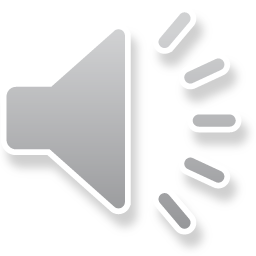 Memorable Moments from our year
Masks and social distancing
Lots of birthday parties
Playground time
Fun Centers
Morning bins
ABC backwards countdown days
Chromebooks
Kindergarten Scrapbook
Your child’s artwork for the year has been compiled into a scrapbook for the year.
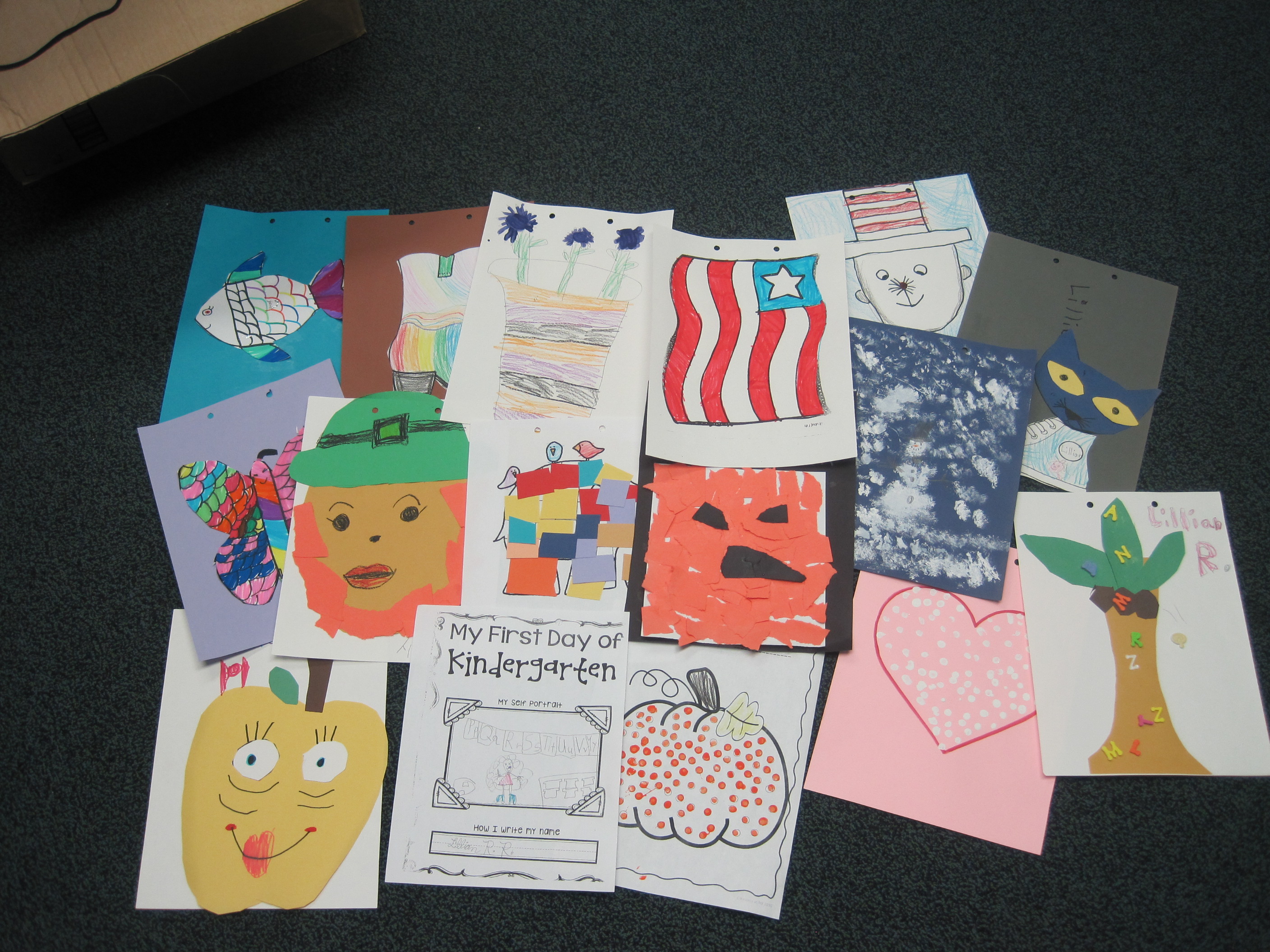 Brag Tags
This year Kate Sullivan used brag tags to reward students for Citizenship, Honor Roll and great work.  Your child has a brag tag in their envelope. The number of tags on your child’s necklace are the ones your child earned. Not everyone has the same number of tags. All students did  great job earning bag tags.
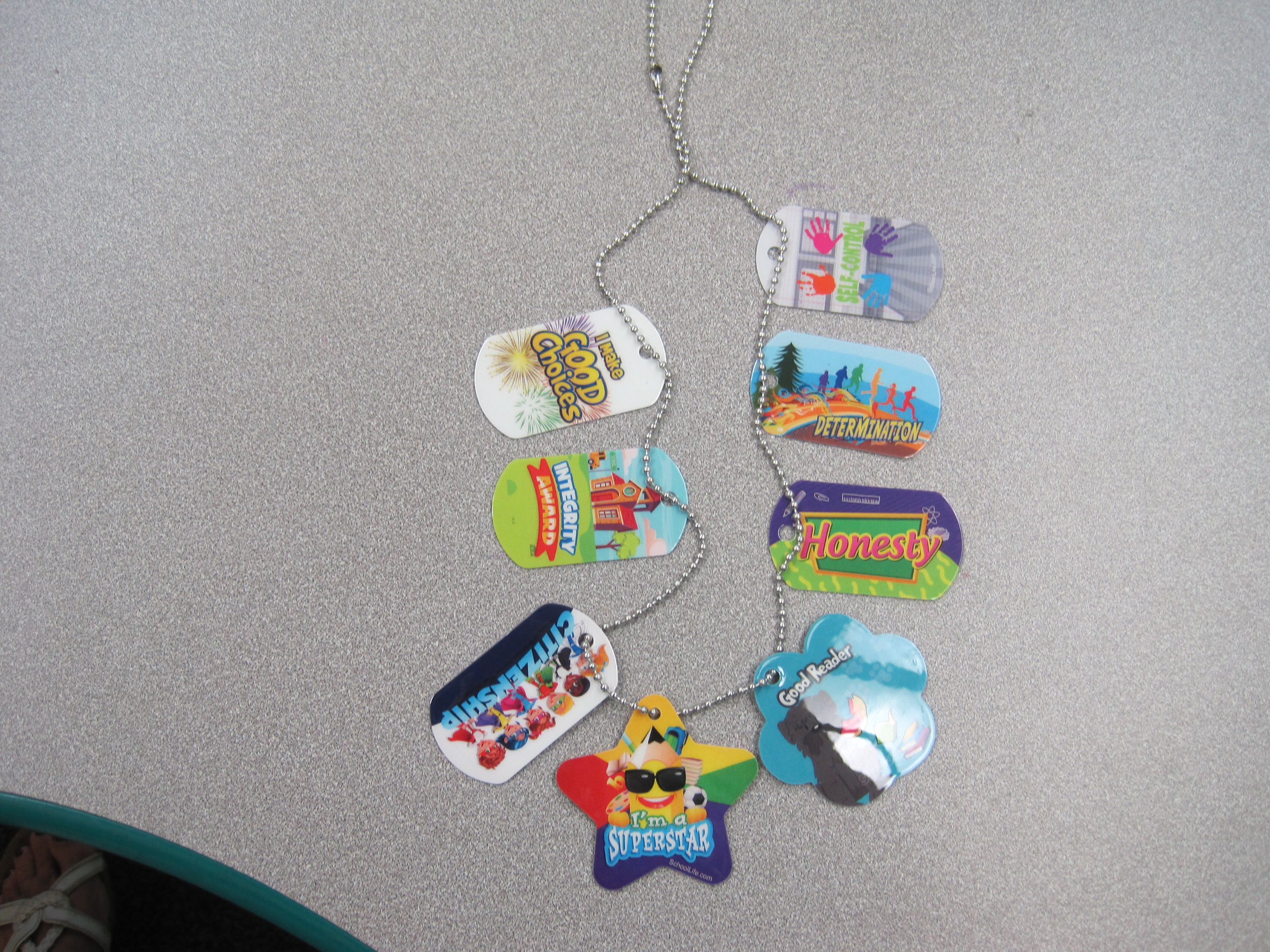 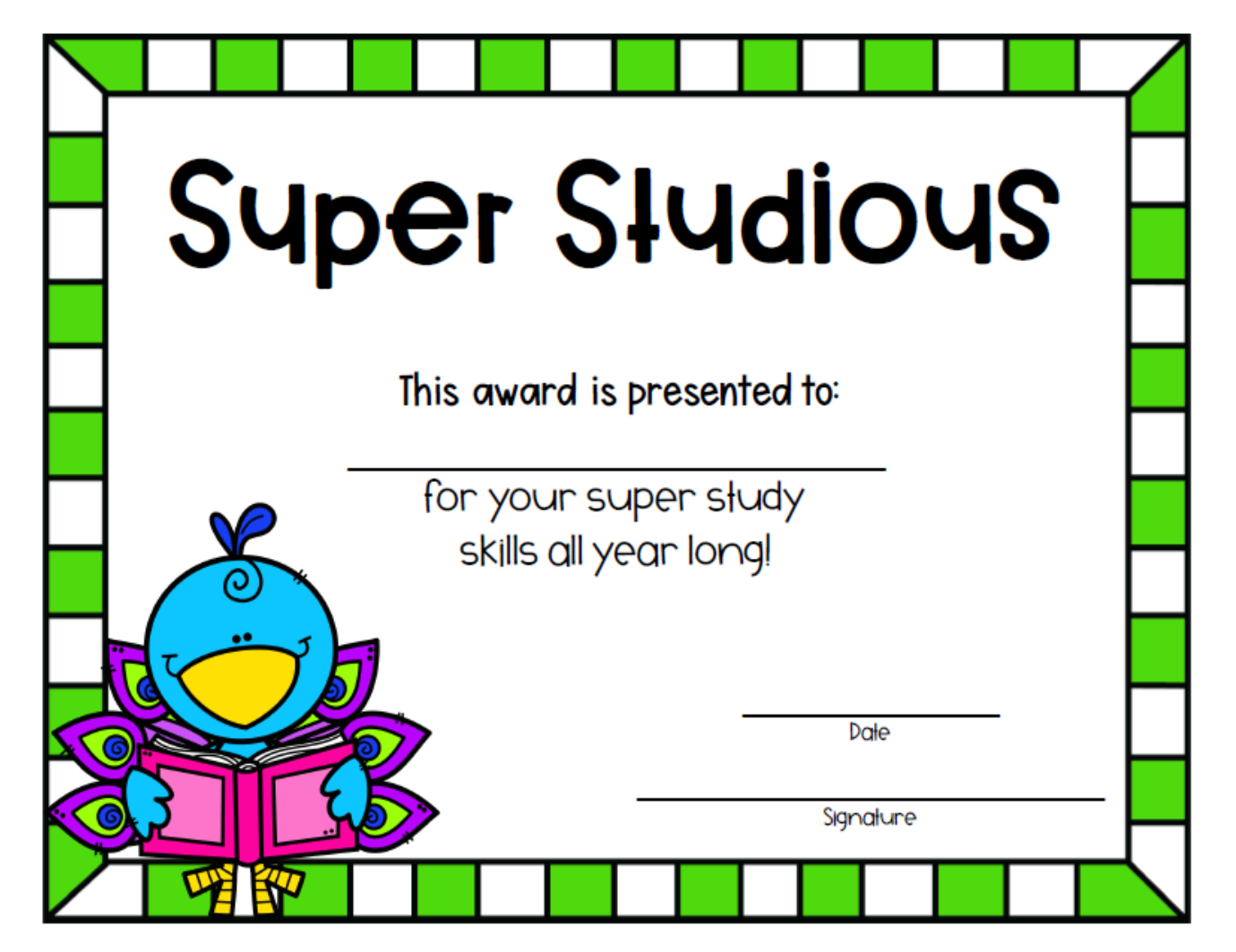 Caleb Porter
June 4, 2021
Mrs. Schaffner
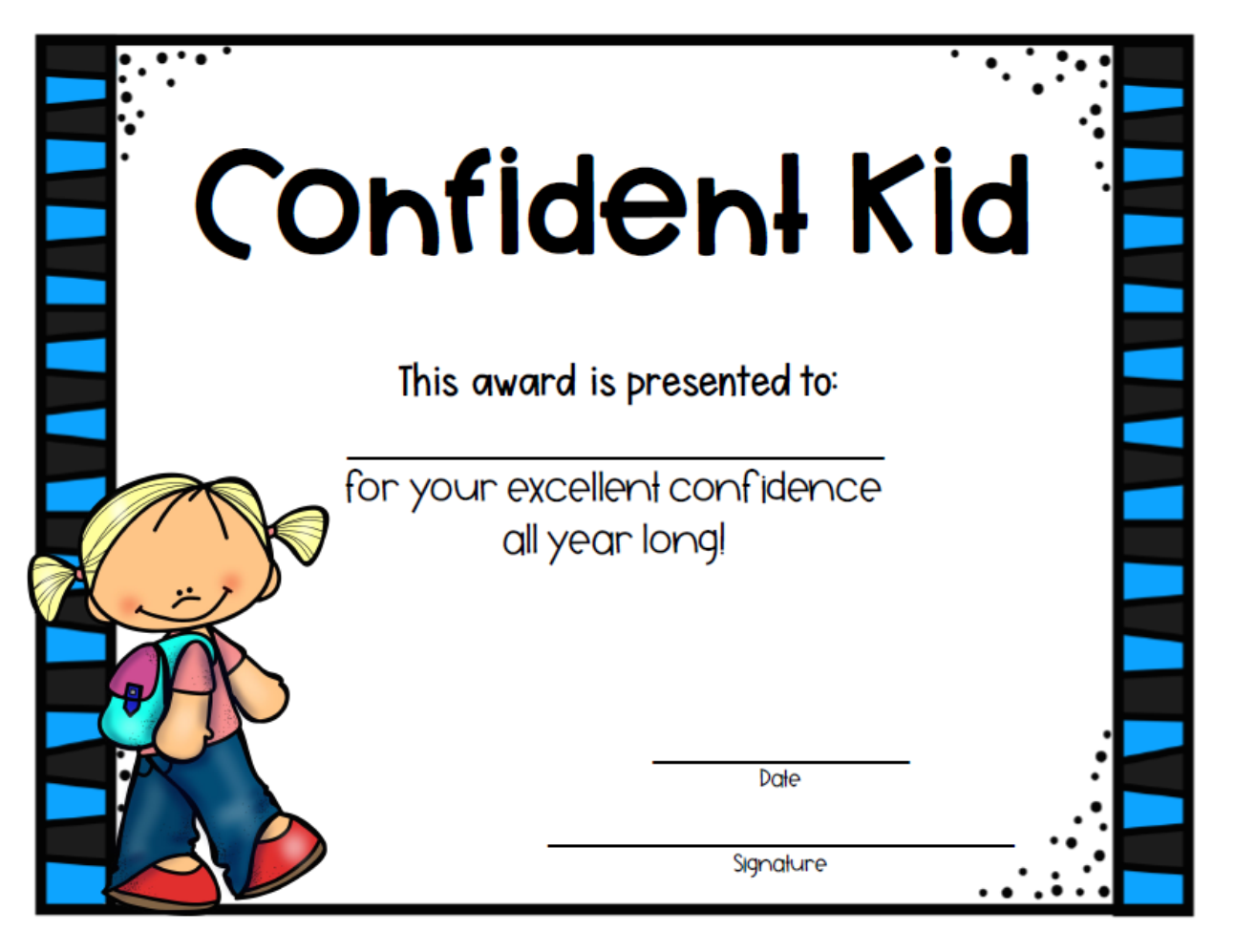 Sakura Ramos
June 4, 2021
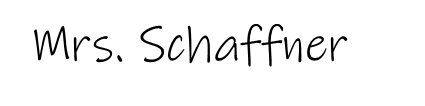 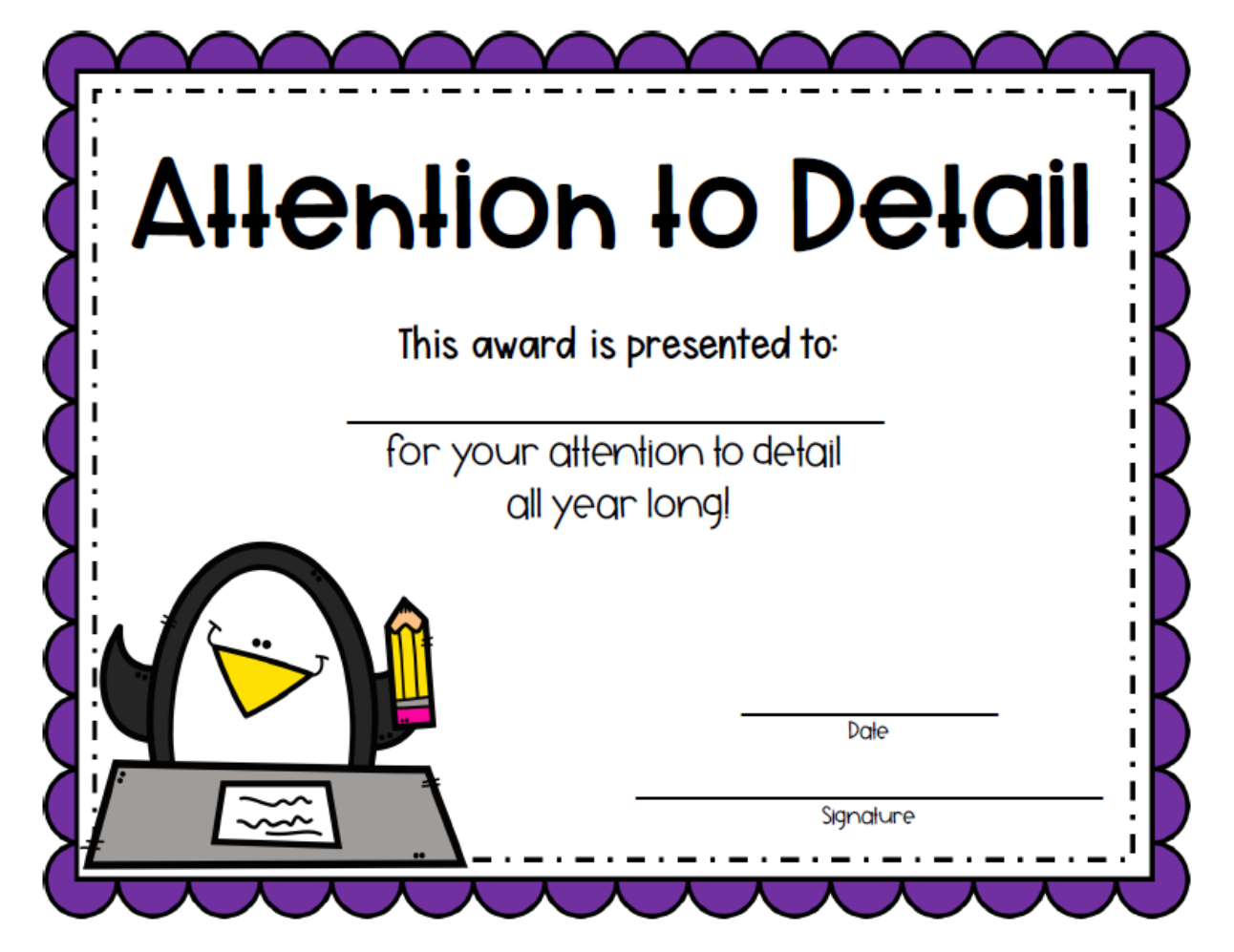 Mason Shaffer
June 4, 2021
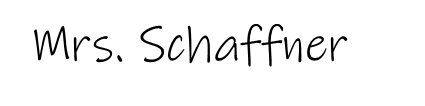 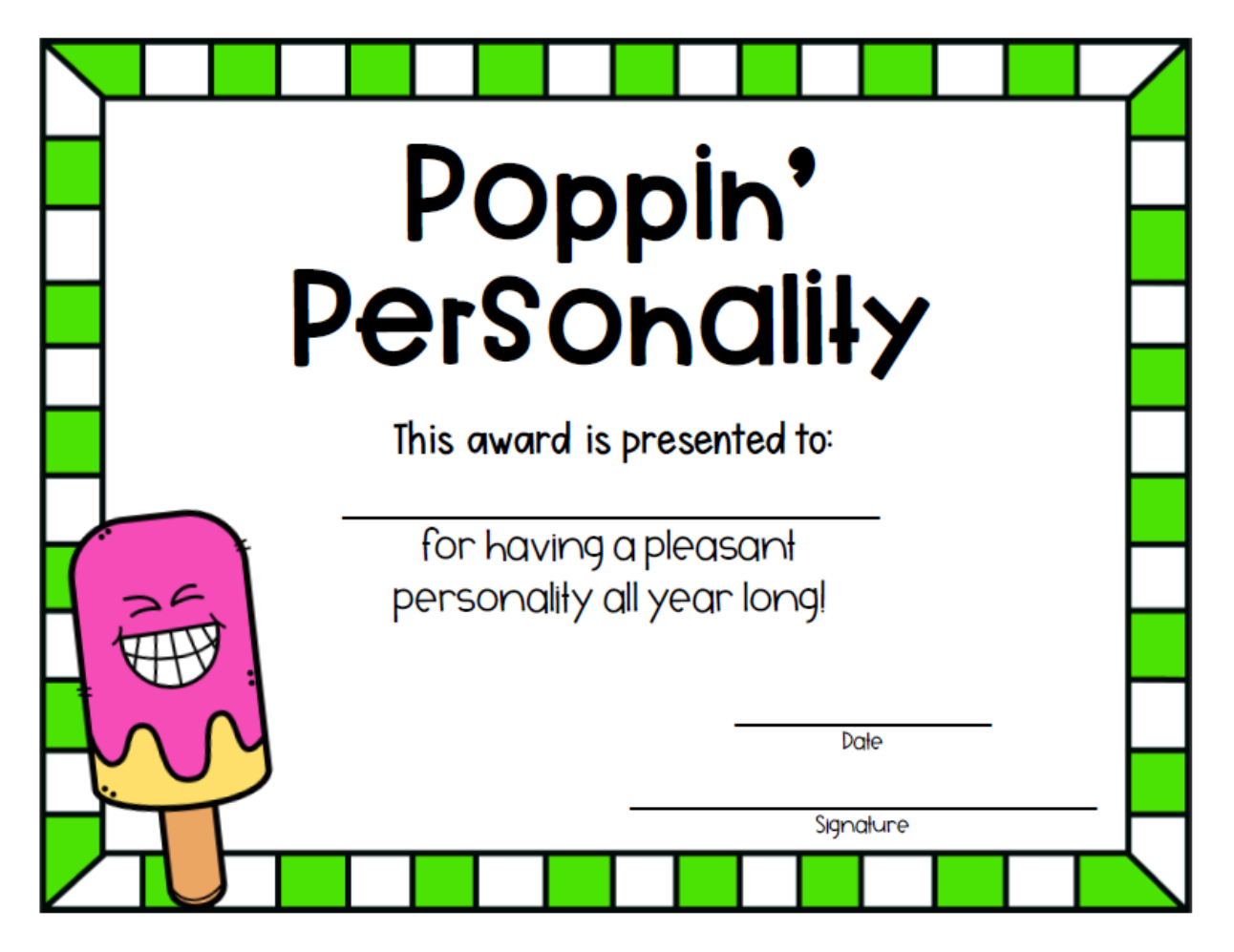 Micah Tyson
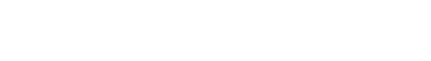 June 4, 2021
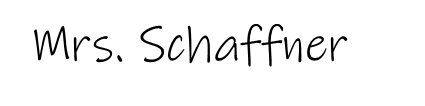 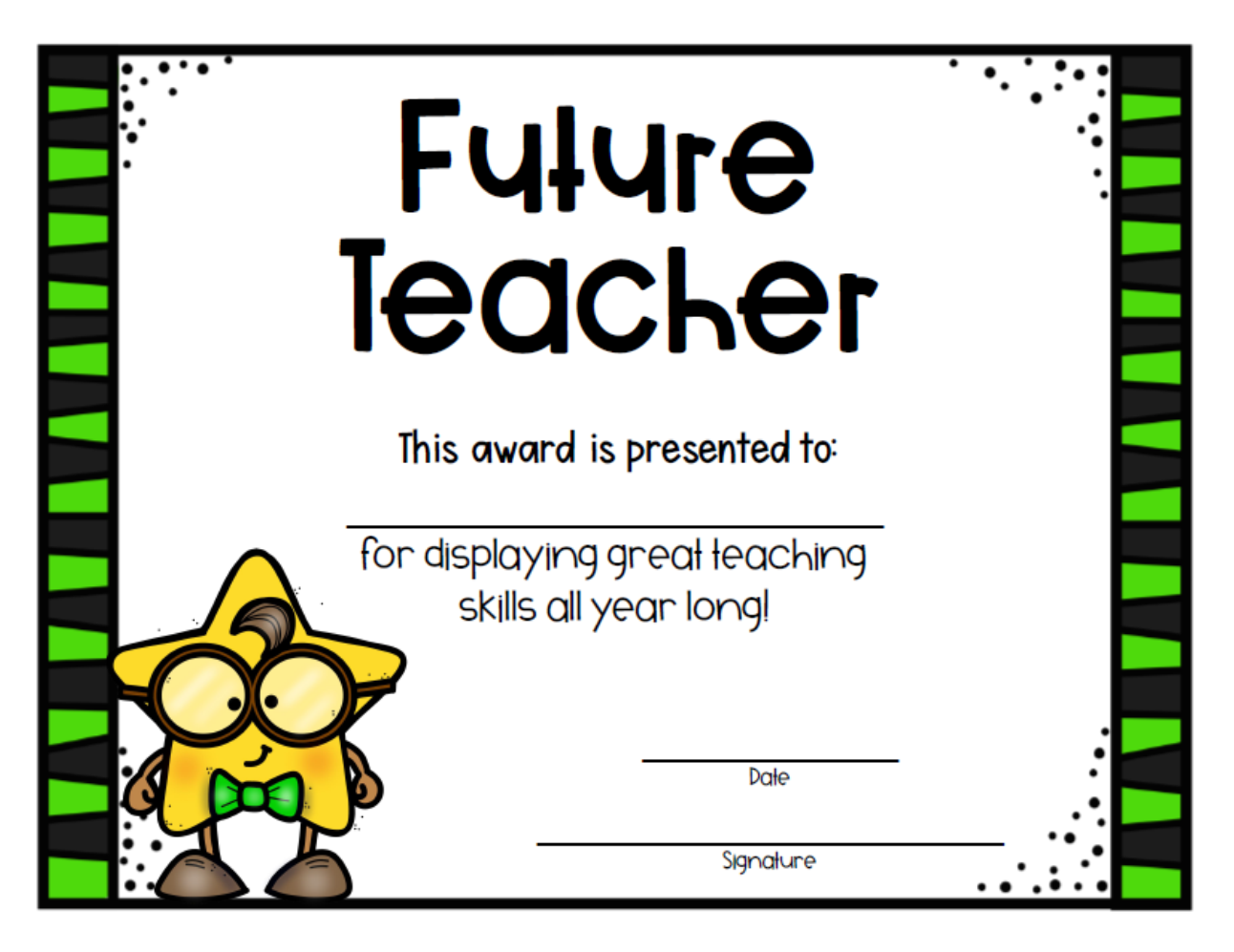 Lillian Reynolds
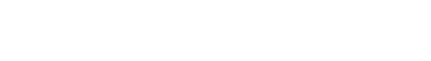 June 4, 2021
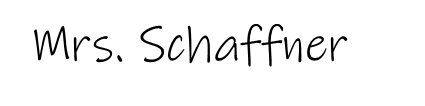 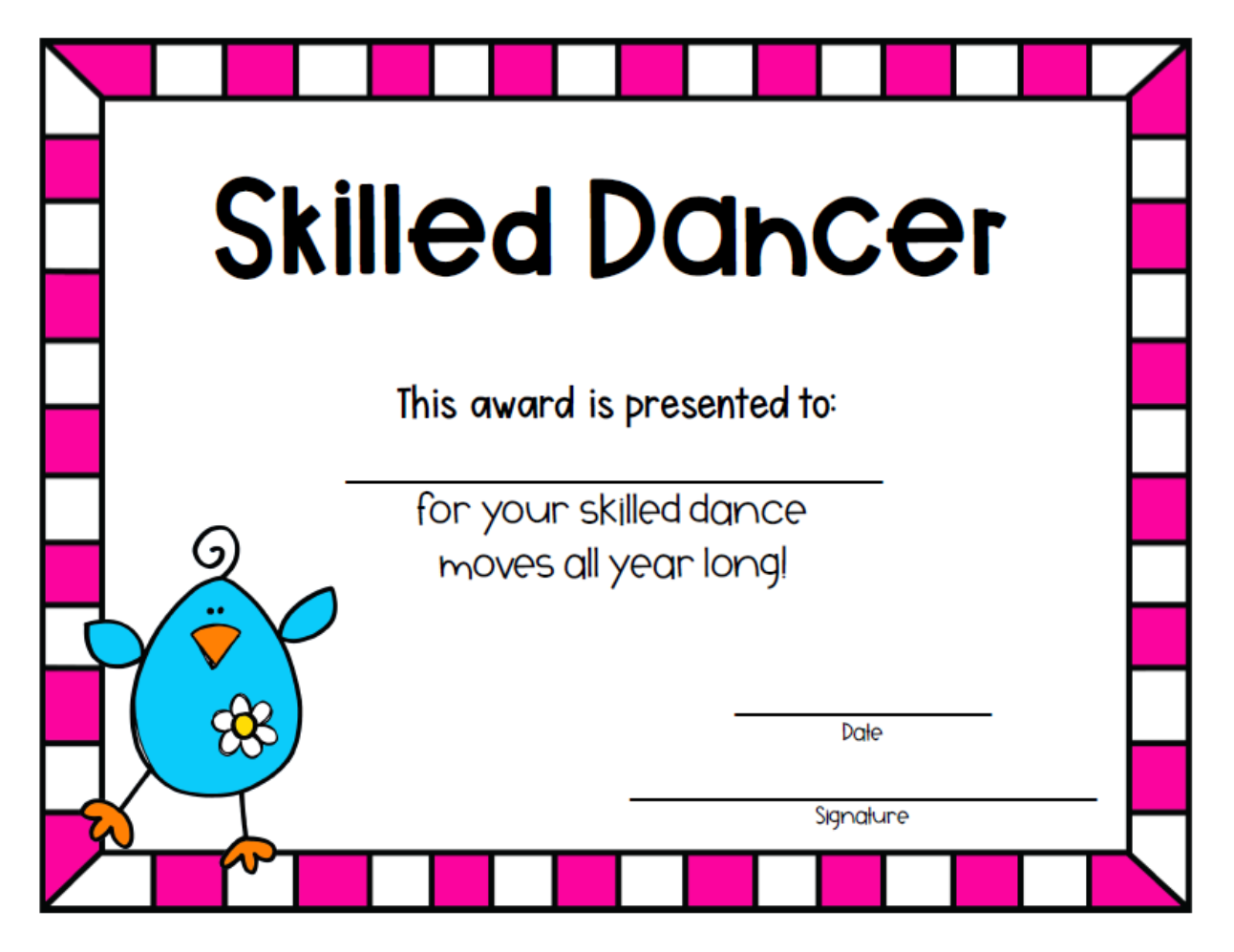 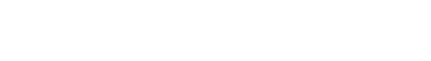 Elias Roa
June 4, 2021
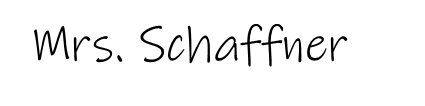 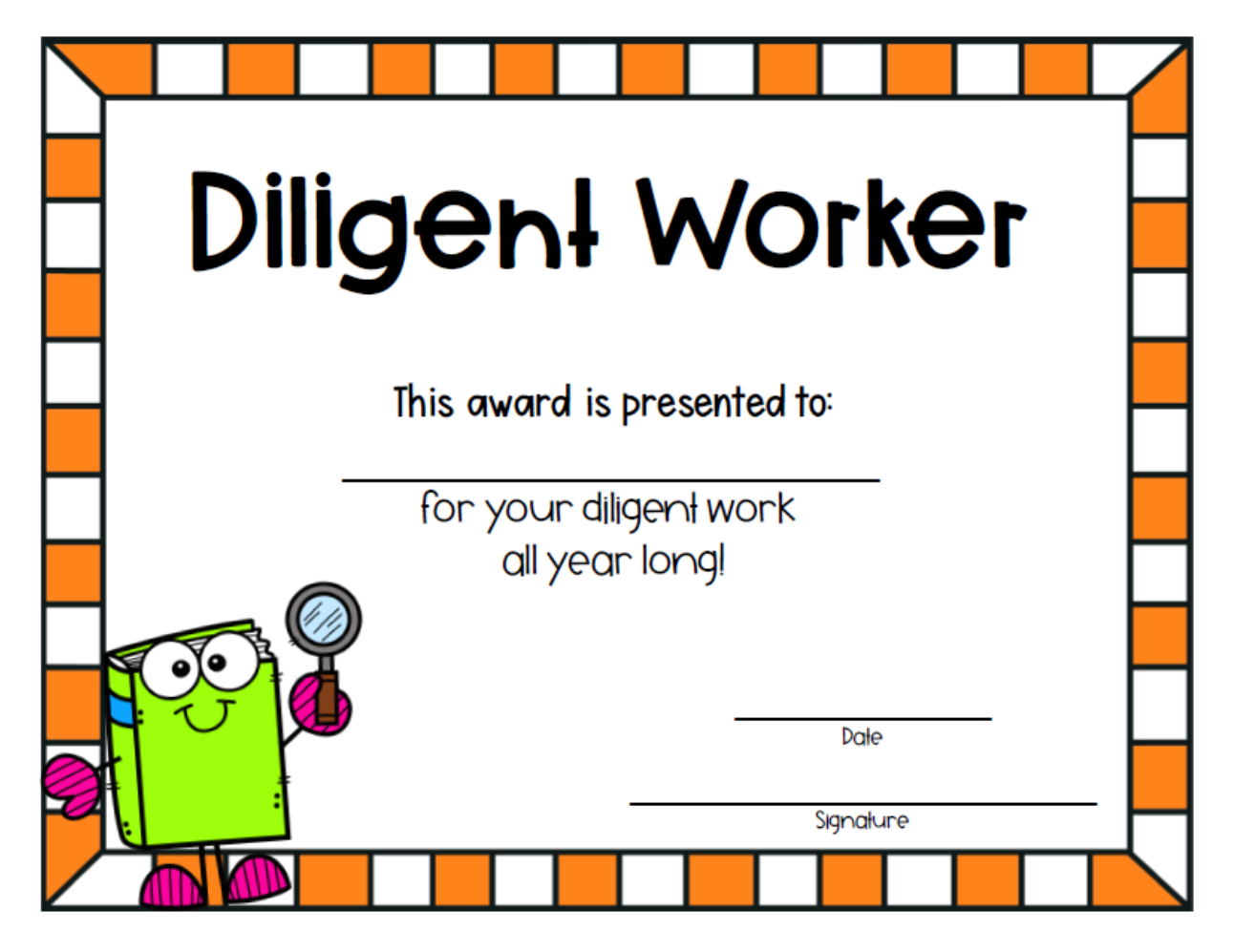 Ava Tran
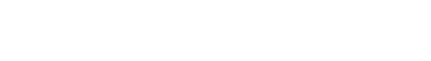 June 4, 2021
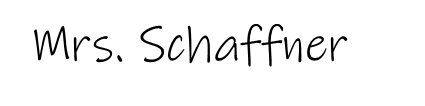 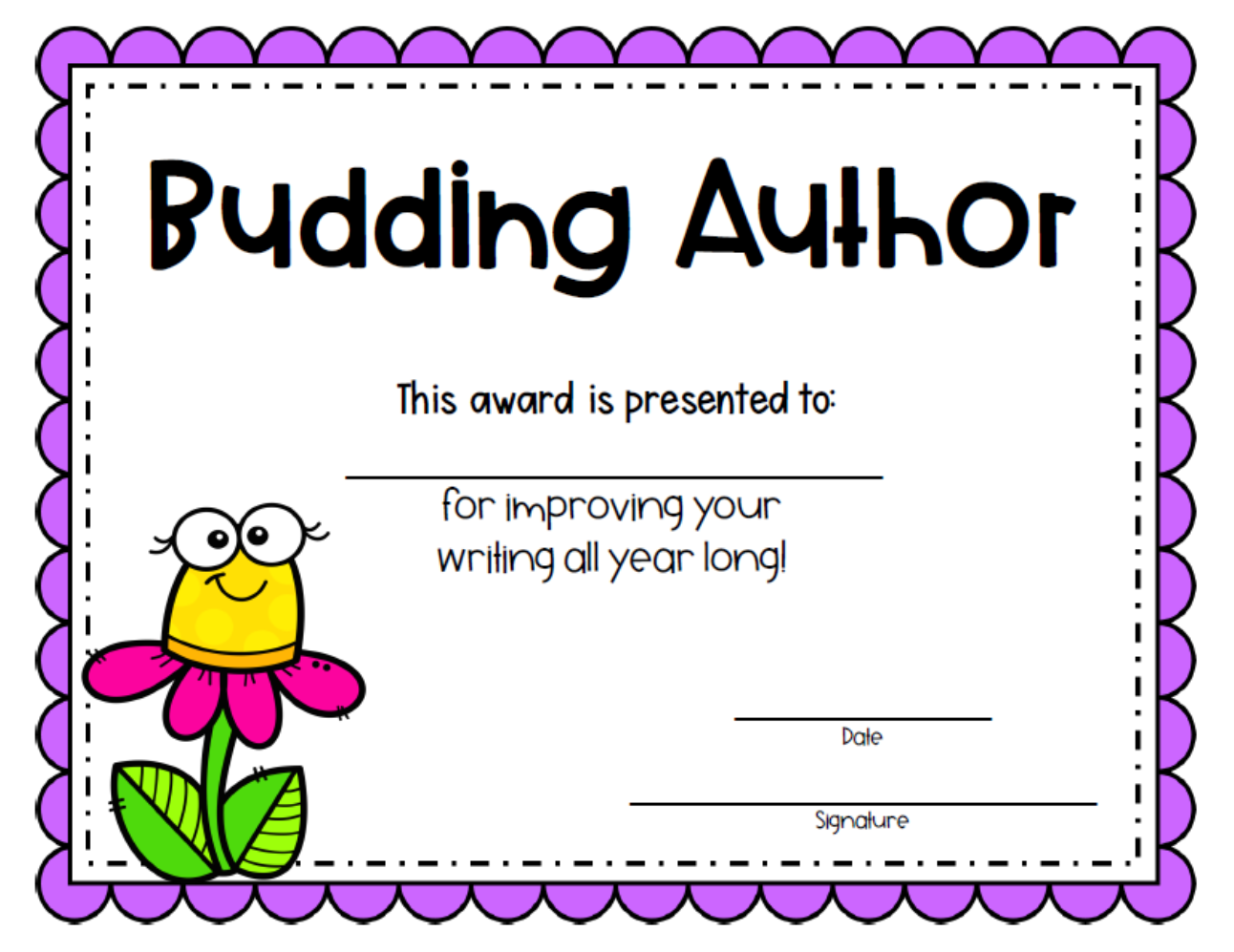 Kylan Norris
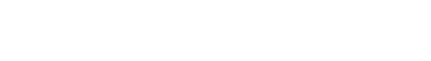 June 4, 2021
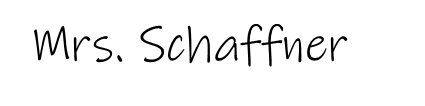 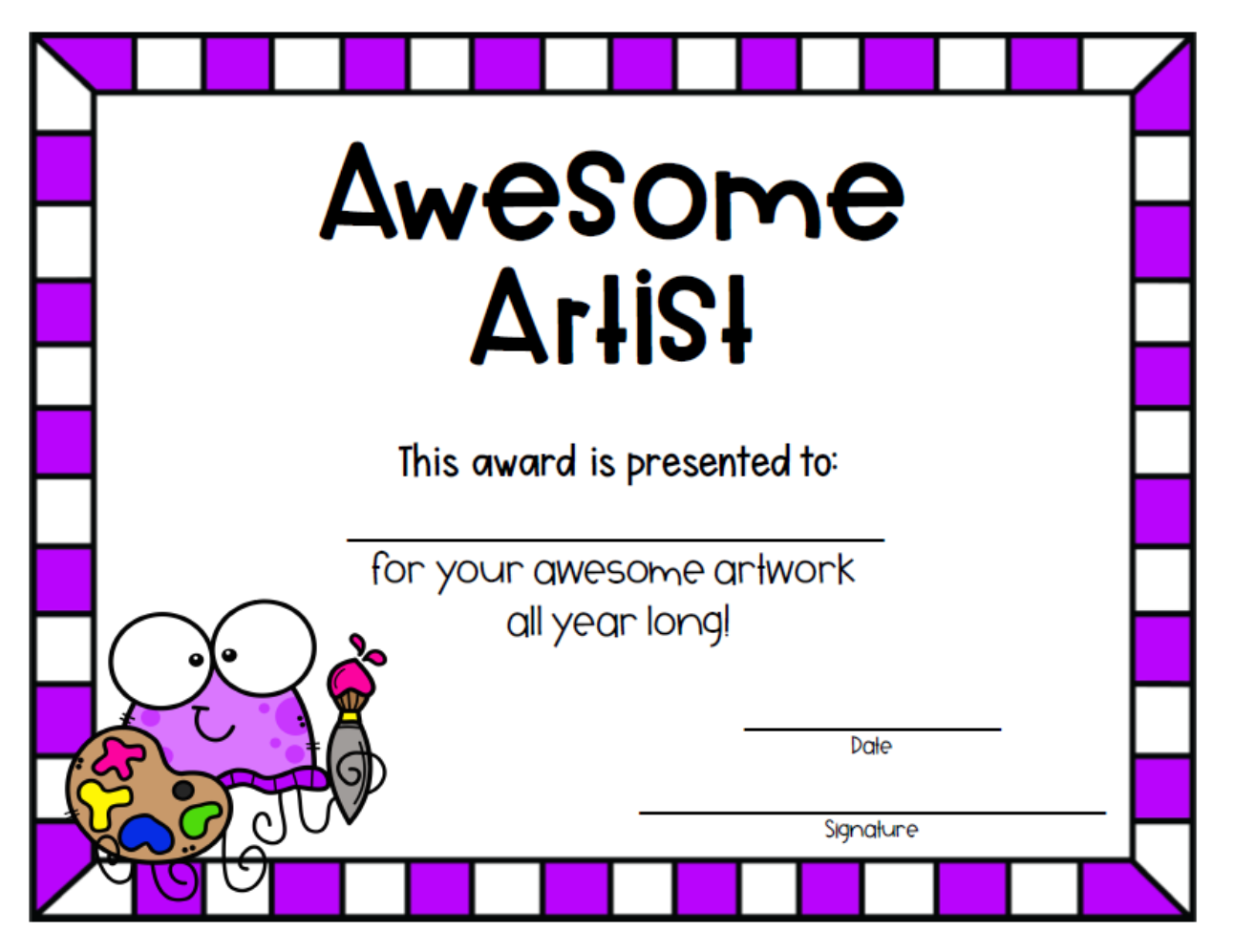 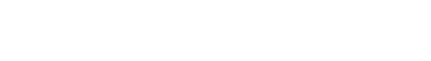 Sam Allbritton
June 4, 2021
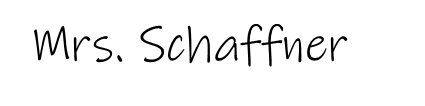 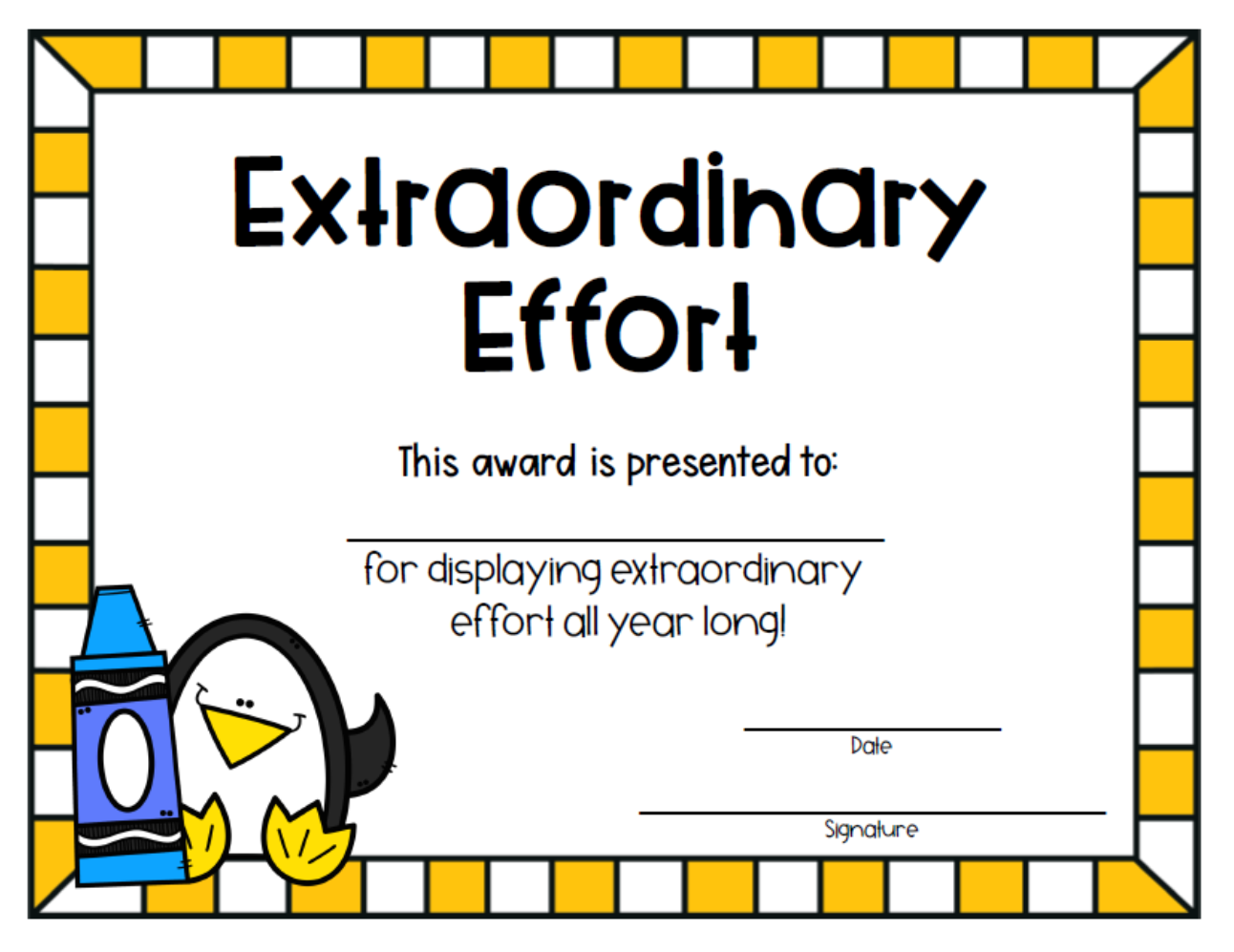 Riley Anne Defibaugh
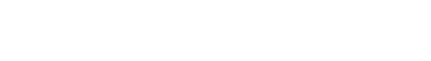 June 4, 2021
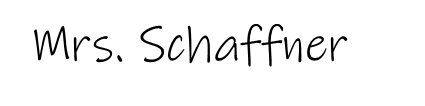 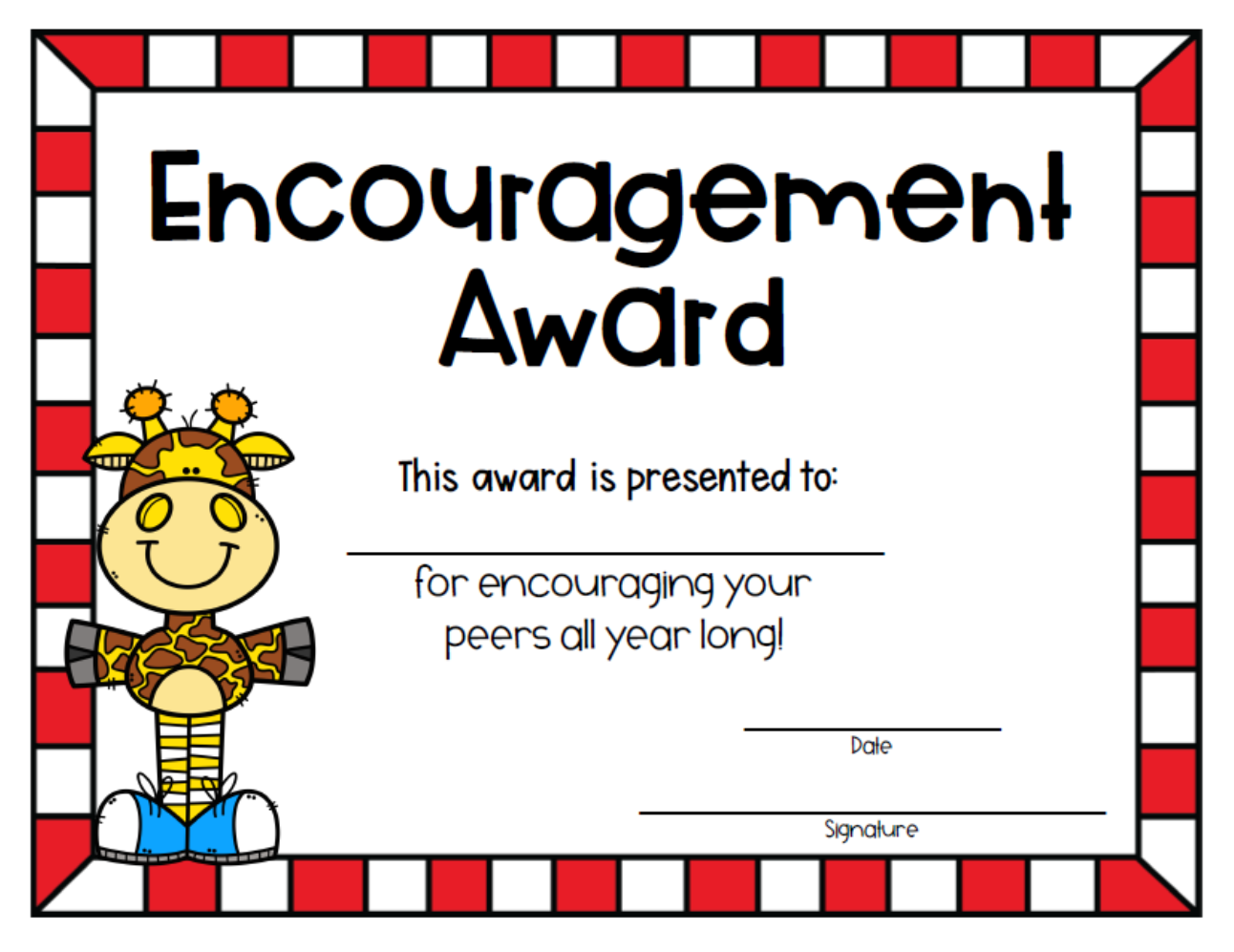 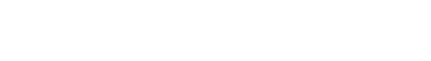 Jayson Easom
June 4, 2021
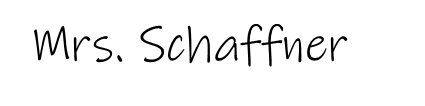 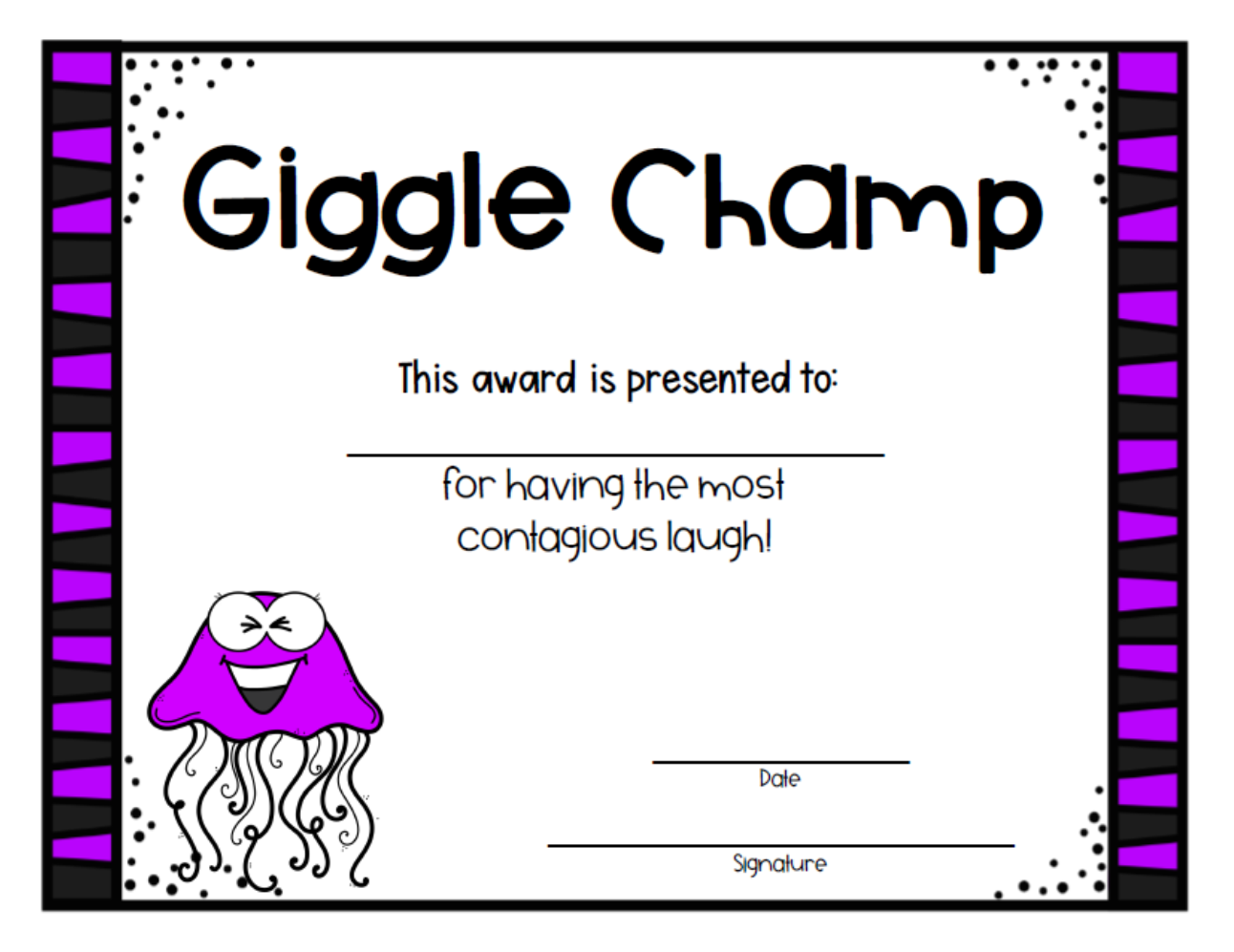 Yesania Sapp
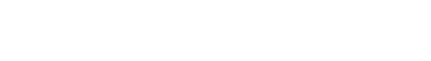 June 4, 2021
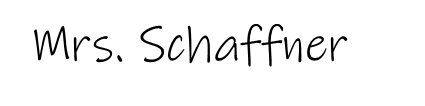 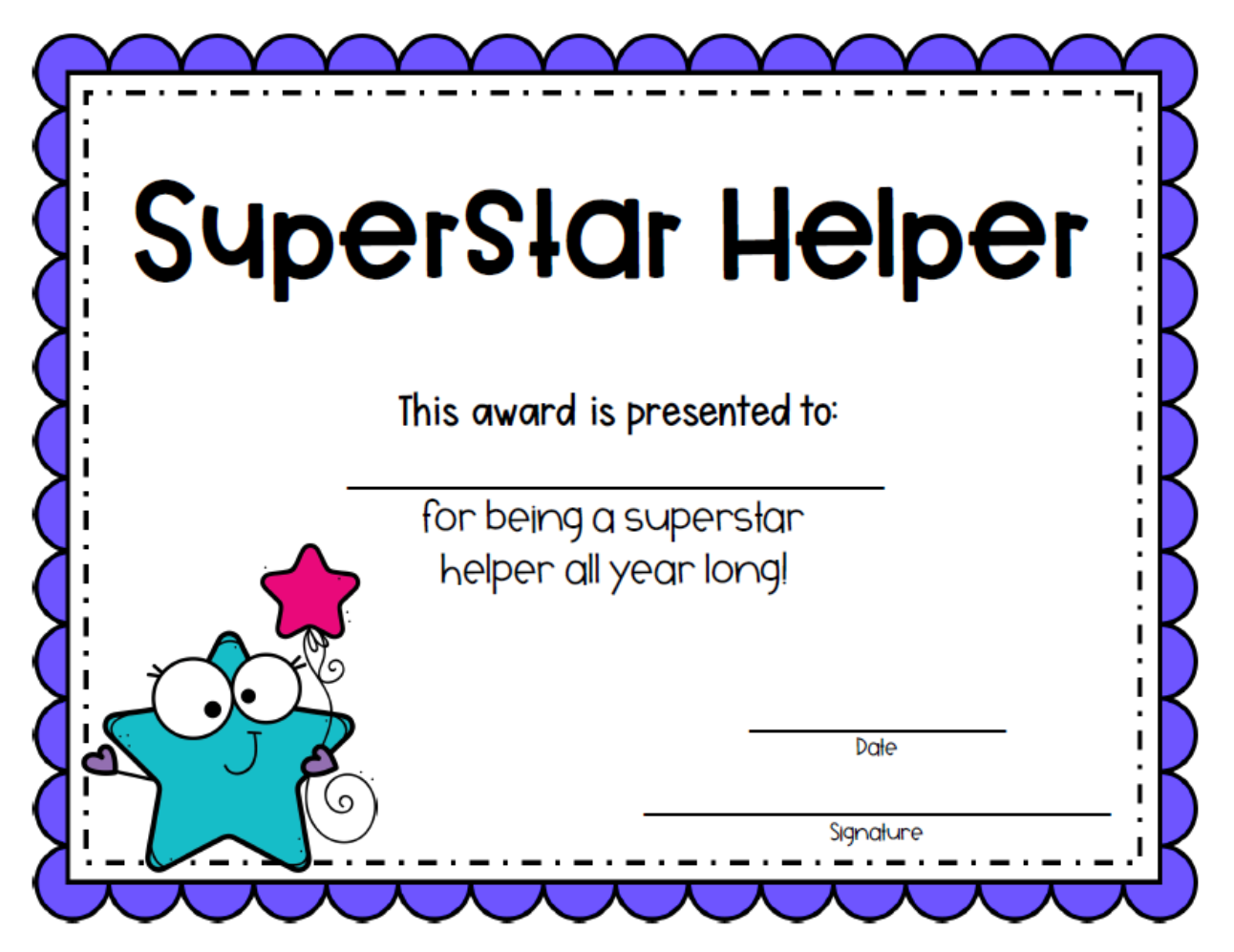 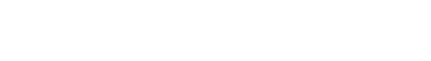 Ronald Mills
June 4, 2021
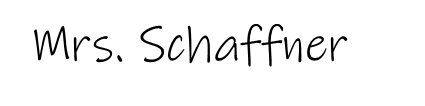 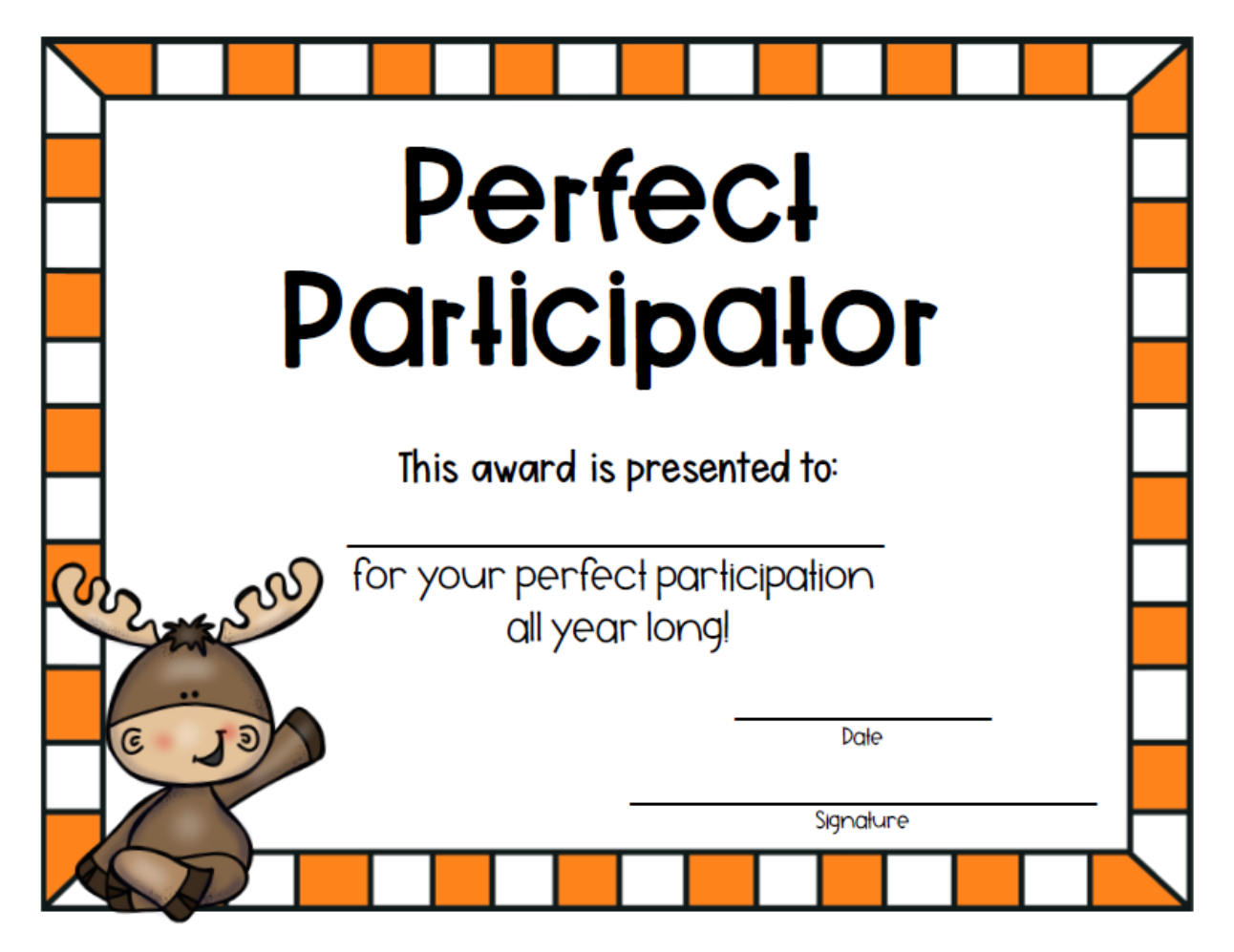 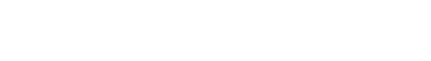 Emani Sawyer
June 4, 2021
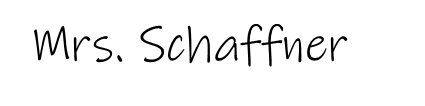 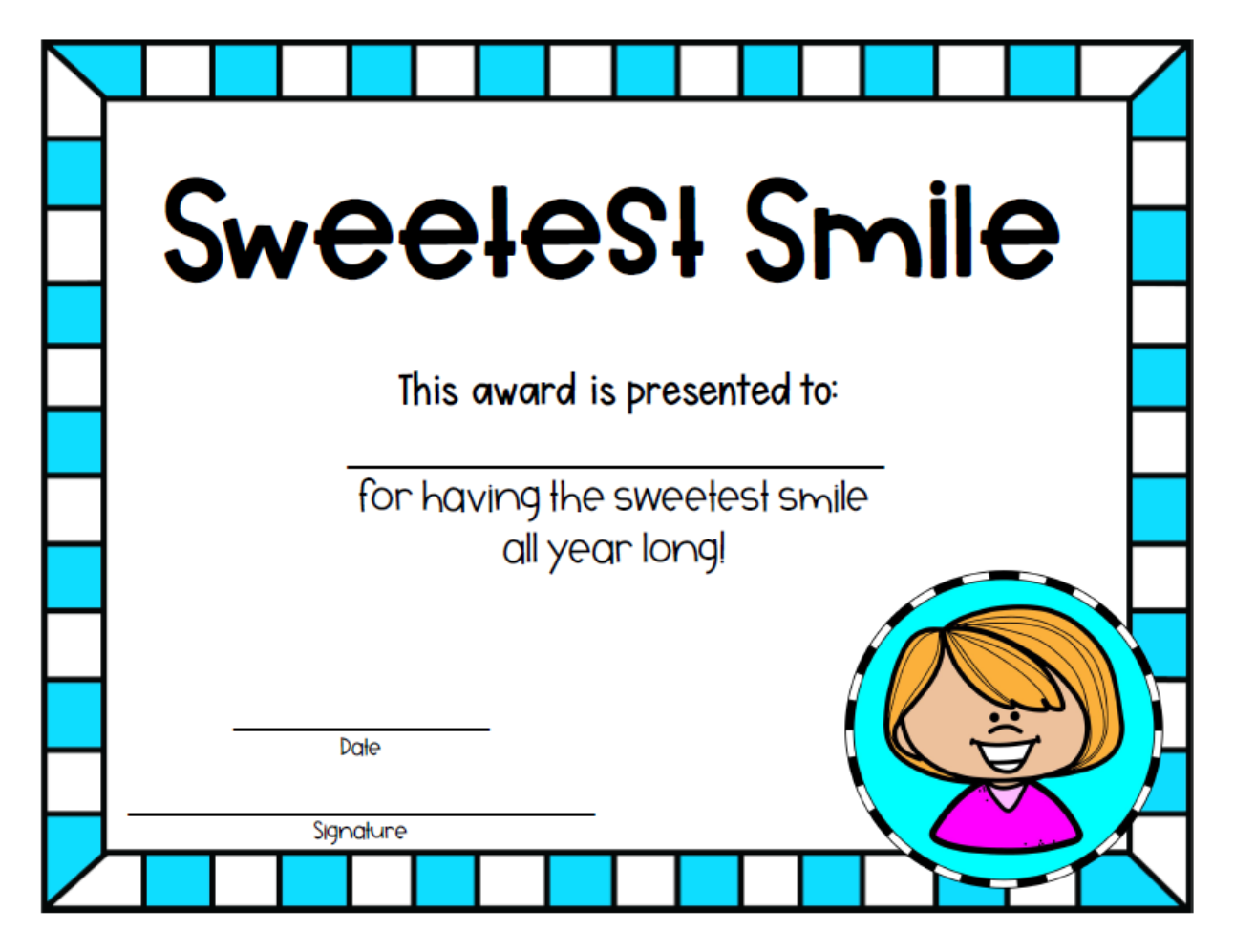 Sydney Kilgore
June 4, 2021
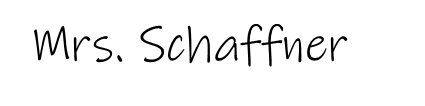 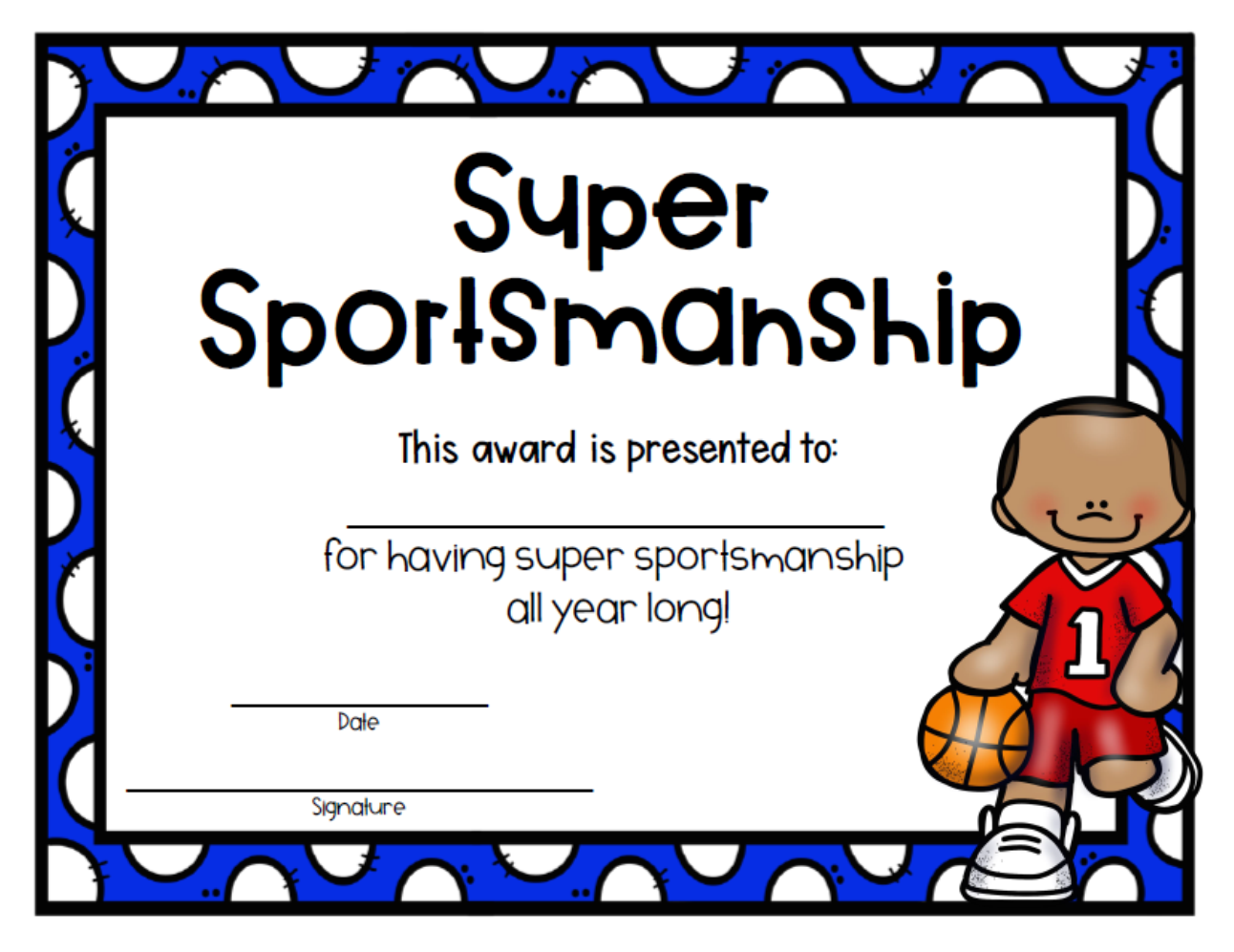 Robert Hall
June 4, 2021
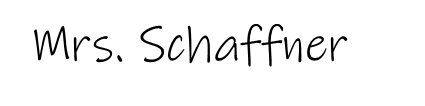 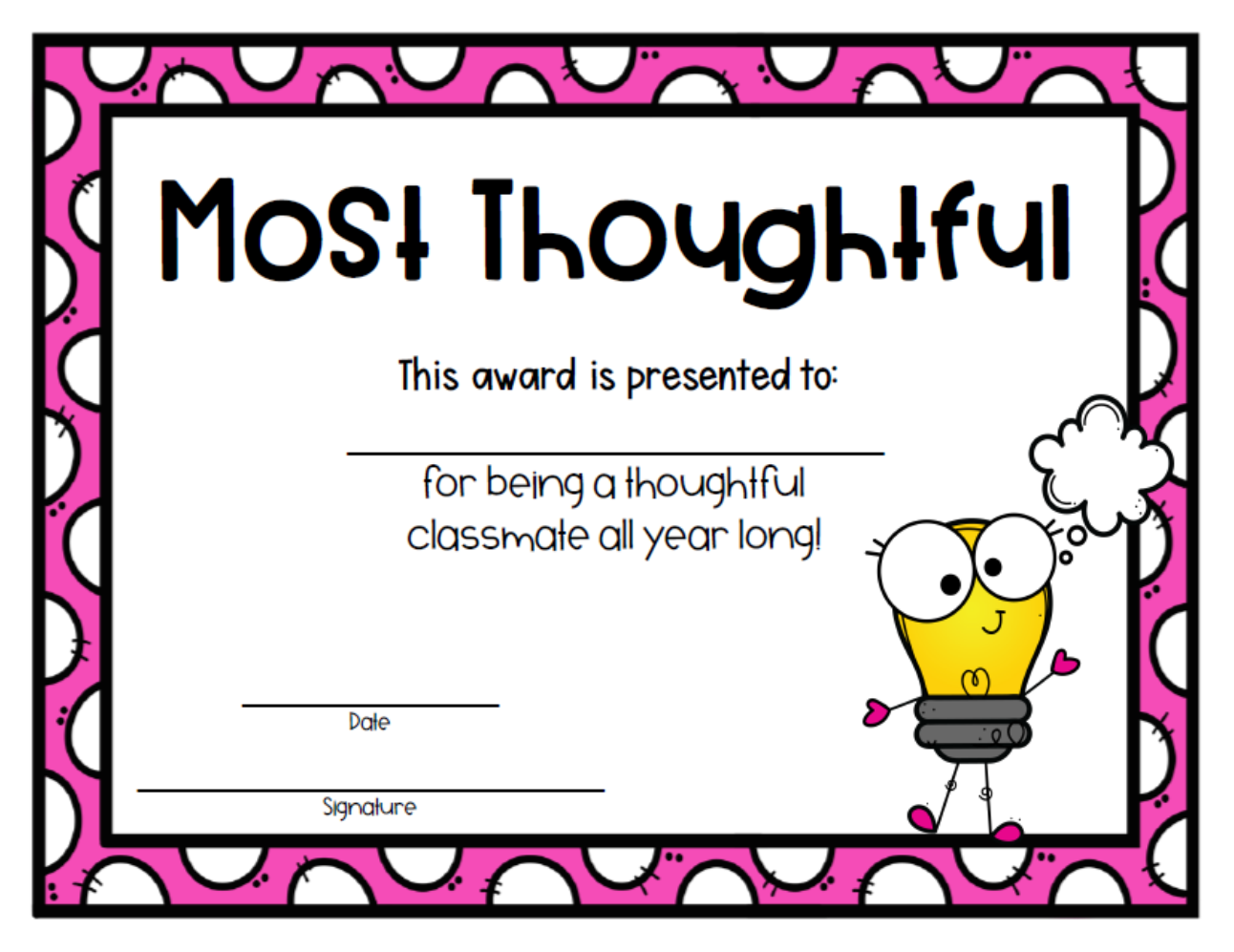 Layan Darwish
June 4, 2021
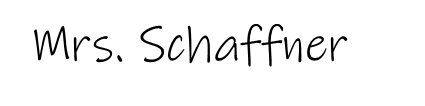 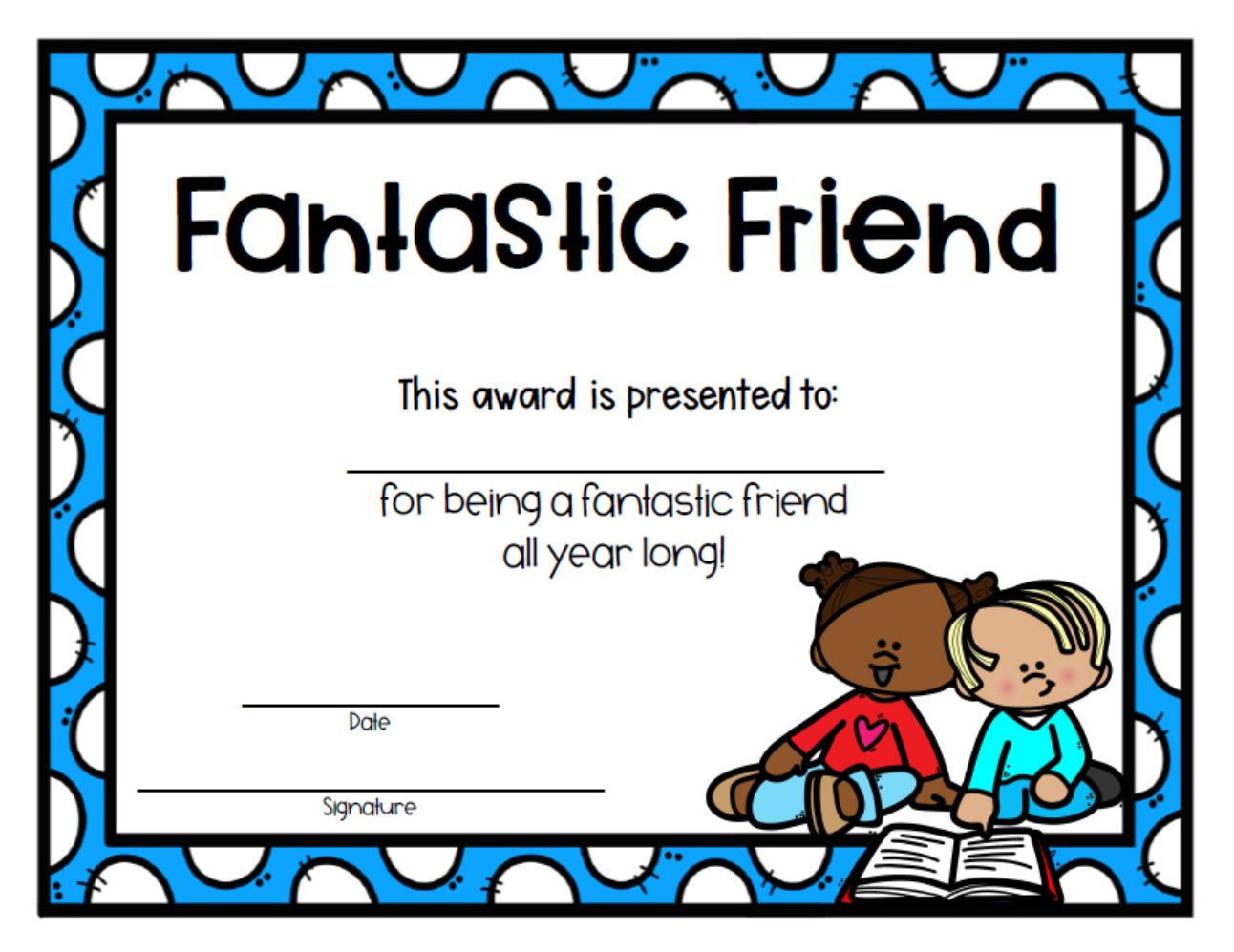 Wali Odom
June 4, 2021
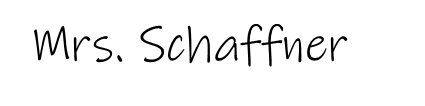 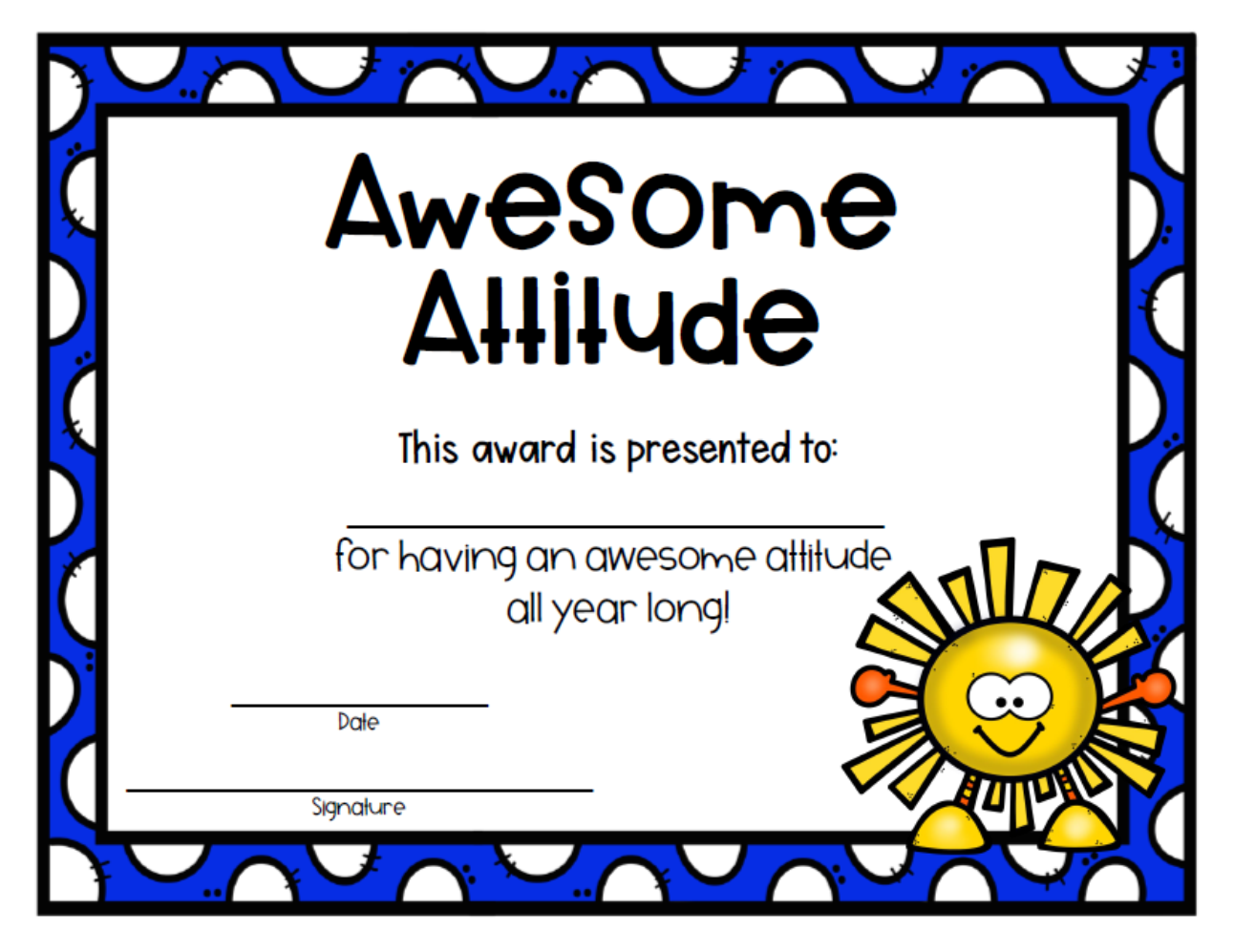 Taniah Ford
June 4, 2021
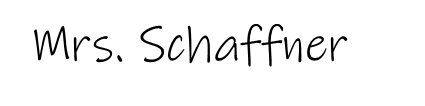 Summer Learning Bags
Through a Donorschoose Project, I was able to purchase a Summer Learning Bag for each student. 
Each bag has three picture books, set of kid’s card games, Summer workbook, crayons, pencils, and a summer activity calendar.
My  hope is that your child will be able to have a fun summer and not lose the skills they have learned this year.
Summer Learning Bags will come home on Monday.
Summer Learning Bags
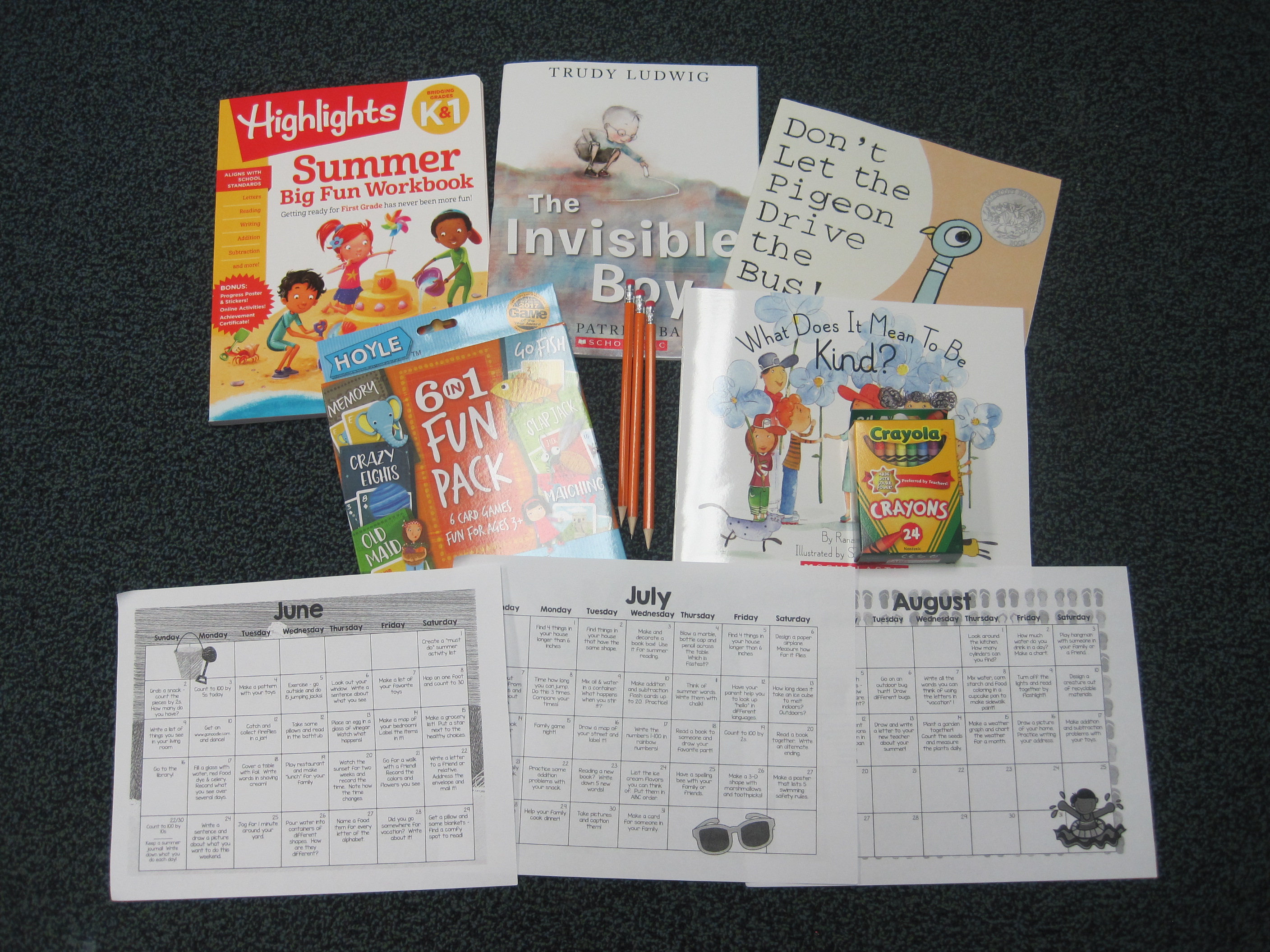 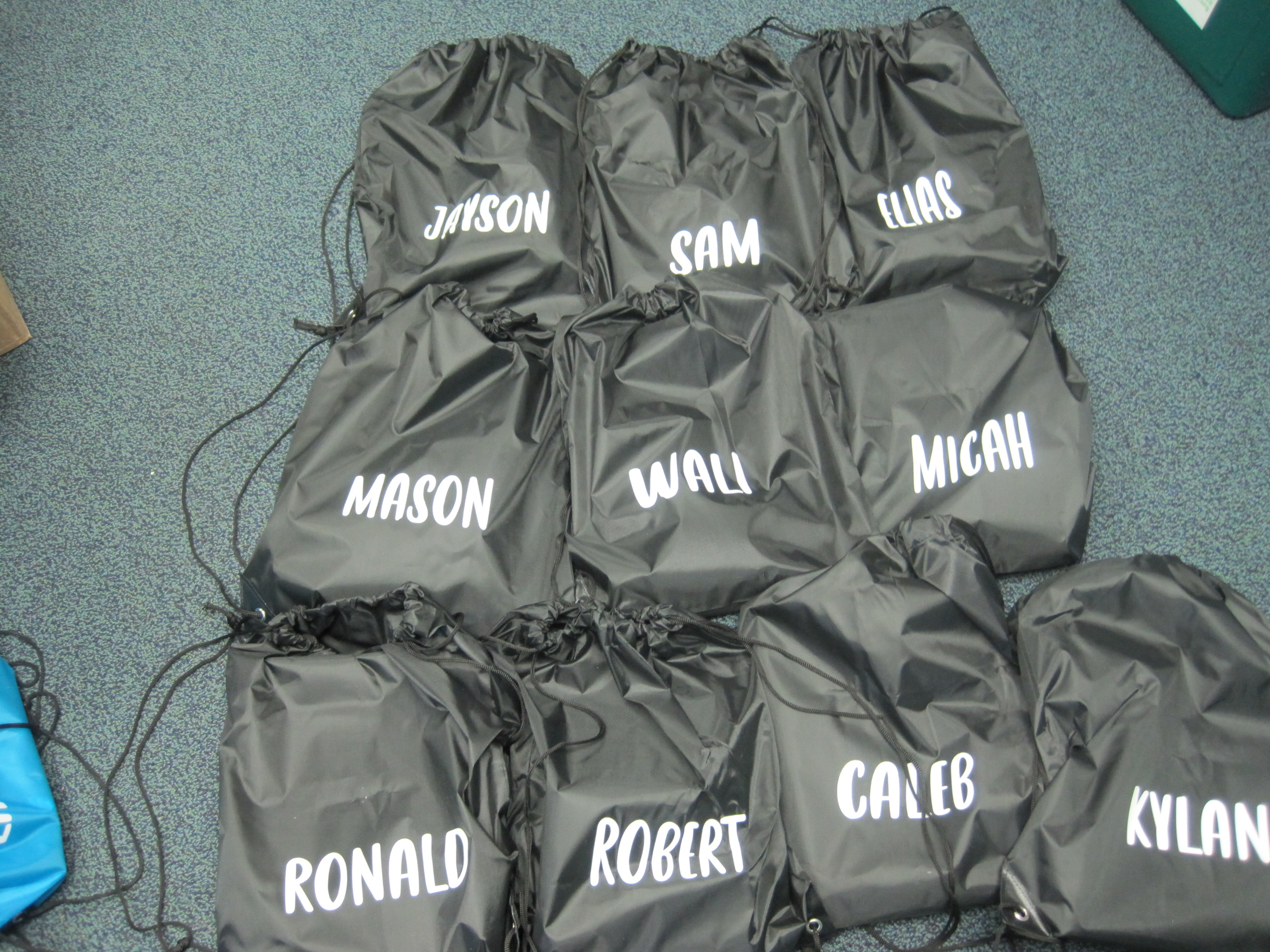 WE HAD A GREAT YEAR TOGETHER!Thank you for all your support!
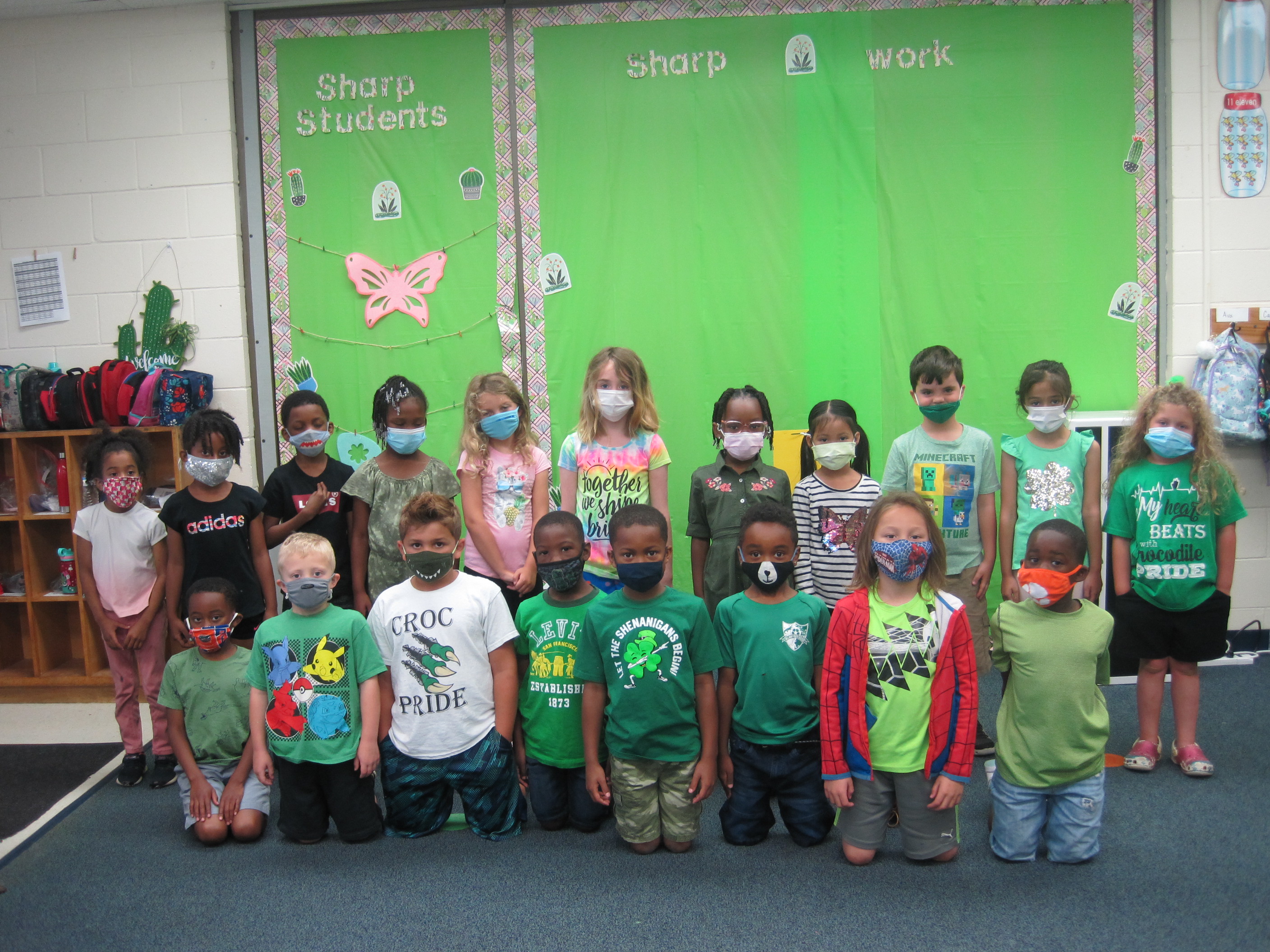